How to Prepare for a Virtual Matchmaker
Lisa Wood
Statewide Director
PTAC
lwood22@gmu.edu
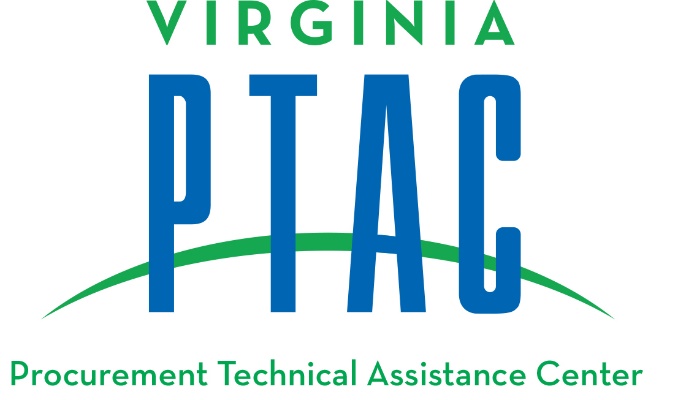 [Speaker Notes: Good morning.  Thank you for registering for todays webinar that will help prepare you for attendance at matchmaking events or Industry Days.  Some housekeeping notes before we start, please type in any questions you may have during the presentation into the questions box so we may address at the end.   Also,  a copy of the presentation will be emailed to all registered participants.]
Agenda
Getting Ready (Prep)
Before the Event
At the Event
After the Event
[Speaker Notes: These are todays agenda topics,  the presentation is divided into two parts, in the first part we will discuss preparation for the matchmaker, which covers steps to take before the event things to expect at the event and how to follow up after the event.  We will then spend some time discussing capability statements.]
Market Research
Competitive Intelligence Research
Who buys your products/services
Research the attendee list to identify potential customers
Prioritize the list of people/agencies you want to engage
[Speaker Notes: Before the matchmaker, get comfortable with your own company and industry.  Also, be aware of who your competition is and how you are different. Be familiar with who is currently buying your good or service and research the attendee list to find the agency or organization that is buying, or who has bought what you offer.  It is important to prioritize your matches by putting the ones interested in what you offer at the top of your list.]
Market Intelligence
Who has Purchased Your Products or Services, When was the last purchase and how did they buy 
www.usaspending.gov  
Award Data in https://beta.sam.gov/  
Market Intelligence gained through discussion with COs, PMs, OSDBU, SBA, other vendors, and vendor groups
Are future procurements in the planning stage 
   Be an “Information Sponge”
[Speaker Notes: Part of your research should include who is buying your product or service, when , for how much and from whom.  Some sites to explore would be  beta.sam.gov which now hosts both FPDS.gov and fedbizops. I have listed these sites at the end of the slides. Do not neglect market intelligence, we all know how important networking is.  Finding the opportunity to connect with small business liaison officers, project managers, SBA procurement center representatives and other vendors or vendor groups are all valuable ways to find out what may be needed in upcoming procurement planning.  Soak up everything you can find on your product or service so you may be the subject matter expert on forecasted needs for your area of business.]
Virtual Business Cards
Review Your Marketing Materials
Have you developed a “virtual” business card 
Is the branding on your cards consistent with your other marketing materials
Include your DUNs, CAGE, NAICS
Do you say what you do
https://switchitapp.com/
https://inigoapp.com/
https://lcardapp.com/pro/
https://thehaystackapp.com/
[Speaker Notes: The next step is to review all of your market materials,  business cards should be government friendly, meaning you should include your DUNS, NAICS and cage codes.  Make sure you clear card clearly articulates what you do. ABC consulting does not convey what type of consulting you do.. This is one of the main items I hear buyers complain about. Your branding should all be consistent with your other marketing materials.  Website, cards and CS should all show the same branding and logo elements.    Here are some great sites for virtual bc design]
Capability Statement
Check for errors
Most current email address, phone number, website
Over used superlative without specifics such as:
“outstanding personnel”
“superior products”
Make it concise
Make them want to know more about you
Customize your CS to reflect their needs
[Speaker Notes: Make sure your capability statement is updated to reflect your matches needs.  You should have a general cs and customized versions for each of your matches.  We have editable template available for you to use]
Format
Brief, one page only
Specifically related to target agency
Simple graphics
Easily sent as a PDF (WORD)
Create your branding and logo
Do not use other logos, this is a legal issue

©2012TargetGov
[Speaker Notes: Keep your CS to one page only, it is ok to do the back side but I have found it is easy to contain it to the front.  If you need to use pictures and graphics then by all means utilize the back of the paper. Make sure it can be easily sent and not get caught up as spam or be too big to go through.  Please do not use logos of federal agencies or primes.  This does not convey the information the buyer needs and could pose a legal issue.Make sure you use your branding and logo elements!]
Keep it Simple
Use bullet points
Short sentence fragments
No long narratives
Simple language
No “trade” language or jargon
Call the document a “Capability Statement”


©2012TargetGov
ov
[Speaker Notes: These are the general guidelines for a cs.  The key is to keep it simple.  The people reading the cs have the need for high value content. They will be visually scanning the document to look for key words.  Do not use trade jargon.  The buyer may not understand your trade language, write the CS as if the person knows nothing about your industry.  Please title it a CS and make sure you include your branding and logo elements]
Content Labels
Core Competencies
Past Performance
Differentiators
Corporate identification
Contact information
Link to website
Company Data
©2012TargetGov
[Speaker Notes: These are the expected content labels,  this is what a buyer expects to see.  You do not want them searching for the information, make it easy for them to find what they need.  They will appreciate it!]
Website
Make sure your website is up-to-date
Web site should be “Government Friendly” (GOV Sales tab)
Have a recent success story or customer endorsement
List commercial work as well
Should not be “under construction”
Make sure your email address and website reflect your business as the domain name, not Gmail, Yahoo, Hotmail accounts
[Speaker Notes: Buyers will often go to websites to learn more about businesses they are interested in, make sure yours is up to date and not under construction..  It is important to have a government sales tab which is a convenience for interested buyers.  It allows them to get the information they need without searching through your whole website.  You may repeat information found elsewhere on your website such as past performance, success stories and jobs currently being performed.  Make sure your website and email address reflect your business name, not yahoo, hotmail or gmail.  This is not considered professional,  you need to show the buyers you are experienced and savvy]
Elevator Speech
Practice your “Elevator Speech” until you know it “cold”, you only get 10-15 minutes to make an impression
Show the buyer you are knowledgeable about their needs
Show them you did your research on what they are forecasting
Never Lead with your Socio-Economic Certification
Create a short (20 word) pitch to cut and paste in chats, include your name and contact info
[Speaker Notes: Be very comfortable with your elevator speech and please leave time to ask the buyer questions about their needs.  It is important to show you are able to solve their problems.  Do not  say, “how can I earn your business”.  Please note that buyers are risk averse, they need to mitigate risk by awarding to firms they feel will fulfil the obligation, which means on time within budget and technically acceptable.  Show the buyer you can help them manage risk.  Let them know you have researched their mission, vision and outyear forecasts.  Buyers do not expect this and it will blow them away that you understand their mission.  This should lead into how you fit into that mission.  Also, please send the right person, one who knows your business like you do, the business rep should be knowledgeable in areas of core competencies, differentiators and past performance.  You do not want to lose an opportunity because someone could not answer a question. Create a short 20 word or less summary of your core competencies and include you name and contact information as well as business name.  This can be pasted into chat boxes for networking]
Be Mindful of Logistics
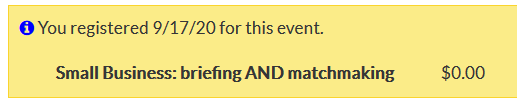 [Speaker Notes: Make sure you are signed up under the correct ticket type, small business and vendor should indicate that you are seeking contracts and subcontracts]
Logistics
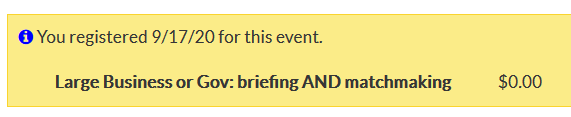 [Speaker Notes: Large business and prime and government should indicate that you are seeing subcontractors and vendors as market research for your agency or organization]
Logistics
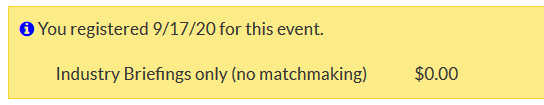 [Speaker Notes: “(no matchmaking)” in your ticket title is usually a clear sign that you did not sign up for the matchmaker so contact the event organizer if you see this is what you signed up under but intended to participate in the matchmaker – NOTE: this event had a large number of people who signed up without matchmaker participation so check your status on the eCenter ASAP – see yellow screenshots – to verify before it’s too late – we emailed them again for the 4th time TODAY so if you didn’t receive that email it’s a good sign but make sure you are receiving emails from ptac@gmu.edu (those in this group should have received 2 emails today)]
Final Pre-Event Tips
Ask questions way ahead of the event
Be familiar with the technology
“appointment Schedules are not Available at this time”
This event is open tomorrow for appointment (10/6)
Check your computers microphone and speakers
Dress for success!
[Speaker Notes: Don’t wait until the last minute to question how things work. You should be familiarizing yourself with the system weeks in advance.
If you see “appointment schedules are not available at this time” then check the timelines you received to make sure what date you are supposed to have access… matchmakers are very carefully managed and not everyone has access to everything immediately upon registration. This DHRA even opens for everyone to make appointments tomorrow morning on 10/6
Make sure your computer has speakers, a microphone, and a camera (proper equipment) if participating in a virtual matchmaker. Often the platforms have no dial in phone number option so a functional microphone and speaker is the minimal technology to participate. If you don’t have one, get a peripheral that gives you those functions (external soundcards are a thing that exist) and most problems can be solved by a headset. Cameras are essential for matchmakers during times of social distancing.
Wear professional attire (don’t show up to a matchmaker meeting in a tank top or pajamas) for your upper body at least even if you have sweatpants and slippers on.]
During the Event
Look for networking opportunities and engage
Talk to lower priority people who may be a source of business or referrals or may provide valuable business intelligence on agency procurements
Explore possible teaming and joint venture opportunities
Be positive, friendly and gracious
Communication is two way – do not forget to listen and ask questions!
[Speaker Notes: Networking is a key component to matchmaking.  Make sure you understand how networking can be accomplished by exploring the event instructions. If you do not see a networking feature ask the event coordinators for assistance. This is a time to virtually meet important contacts, ask questions and  Do not forget to listen!  You do not want to miss any important tidbits a buyer or other business may offer you.  It is important to also read between the lines.  It is easy to get caught up in talking about how wonderful your company is,  you also need to address how wonderful their company is.]
During the Match Session
Customers Need a Reason to Remember you
 Your Objective is to obtain a positive response and be remembered as a qualified source
Tell them how you may support their mission, what value you will add, or what problem you will solve
Give relevant past performance 
Ask Questions
[Speaker Notes: Give them a reason to remember you, give them a wow moment.  Use your capability statement to really impress how qualified you are to help them attain their goals.  Give them past performance facts that are relevant to those goals.  Do not hand them anything but the capability statement and offer your virtual card.  If they are truly impressed with you they may follow up after the event and request further documentation. That does not mean you will not follow up afterwards.  Do not wait for the phone to ring, have a plan to reach out to buyers you have met with on  a regular basis.]
Questions to Ask Federal Agencies
Who is the person in your agency I may continue sending my marketing material (SBLO?)
What is the appropriate method of communication
How often may I communicate with your office
Where do you post your forecasts
How are opportunities below $25,000 managed
[Speaker Notes: There are many buyers within government agencies',  the SBLO will determine how your information will be forwarded on to the person who needs it.  It is ok to ask if the person you are with is the one to correspond with moving forward.  Ask if they have any upcoming solicitations that may fit your area of business.   If it is outyear procurement you may want to ask if funding has been approved.]
Questions to Ask Prime Contractors
Who is the right person to follow up with after this discussion
Do you have a SBLO within the company
Do you have a vendor registration site or vendor approval system I could pursue
How do you prefer to be approached and how often
How are low dollar procurements managed
[Speaker Notes: Prime questions are basically the same, determine how best to follow up, is there a SBLO you could contact,  do they have a vendor registration site, what are their most pressing needs and what is the best method of contact, phone, email snail mail.  You do not want your marketing efforts to be wasted by going to the wrong person or not being read because it is the wrong media format.]
Do Not forget State and Local
Make sure you are in your States procurement system
Make sure you have all the necessary certifications for SWaM (Virginia), MBE (Maryland), CBE (DC), LDBE (MWAA), DBE (DOT)
Determine if they have an upcoming need for your goods or services
Ask if there are any expiring contracts coming up
Be bold, ask what they look for when evaluating a proposal
[Speaker Notes: In doing business with the state, make sure you are registered as a vender in SWAM if applicable.  It is also important to note any upcoming expirations of service contract, they may have been unhappy with the last provider and will seek a new vendor.  Do not be afraid to ask how they evaluate a proposal, is it low price technically acceptable or best value]
Matchmaker Etiquette
When your time is up move on to the next session
If you cannot attend an appointment, please notify the organizers
Follow all instructions for creating your profile
Understand the platform being utilized
Have back up technology in case of failure
[Speaker Notes: I know it is easy to get caught up in the moment and you are out of time.  Politely ask if you may continue the conversation at a later date. Make sure your name is removed from a match session off if you cannot make your appointment, the event planners will assist you with this task, Make sure you fully understand the platform being utilized and are comfortable with the technology.]
No-No’s
Careful with name dropping- it’s a small world
Misplaced frustration
Complaining about working with the government
Commenting about how your particular socio- economic group never gets a contract
Complaining in general about how procurement works
[Speaker Notes: No name dropping, the name you drop may be someone they do not care for.  Do not complain about not getting contracts,  be up beat and positive.  They are reluctant to award to some one who may be a problem down the road,  no whining about socio economic groups getting or not getting contracts. Believe me they have heard both sides.]
After the Event
Send a “thank you” to your matches with an attached Capability Statement
If appropriate, request a follow-on meeting to provide more information, demonstrate your product or provide a capability “brief”
Send a thank you, if applicable, to others you met
Today’s casual acquaintance could be tomorrow’s Mentor Protégé or Joint Venture Partner
[Speaker Notes: Make sure you send a thank you to those you met with.  The biggest complaint we hear from buyers is that the matches never follow up.  Also, go through your virtual cards and email the other people you met and let them know you enjoyed the conversation and ask for a meeting if appropriate]
After the Event
Analyze your results
What did you learn
What were the reactions to your “elevator speech”
Be objective in your analysis
 Who did you not talk to that you wanted to see 
Make an action plan to move forward
[Speaker Notes: Now sit down and analyze your day, do you feel good about your meetings?  Did you make some important contacts?  Did you get feedback from your matches, was it positive? Was there anyone you did not have the opportunity to speak with, now is the time to do a polite follow up.  Make an action plan on how you are going to move forward.]
Summary
Preparation before the event is key
Start planning now
Know what customers you want to meet
Find out what your customers buy, frequencies and how they procure (beta.sam.gov, usaspending.gov)
 Capability Statements will be read- give them a reason to see you again
Be positive, friendly and listen
Follow up after the event
Request follow up appointments or provide more information
[Speaker Notes: As you can see preparation is everything,  if you have not already begun this process, please start now.  Do your due diligence on the organization you will be meeting with,  leave a positive impression,  be engaging, knowledgeable and friendly. Make sure you listen to their responses and comments,  follow up!  And do not be afraid to ask for a meeting  to provide more information on your goods or service.]
Good Luck at the Matchmaker!
https://beta.sam.gov/
https://www.usaspending.gov/  
https://fas.org/sgp/crs/misc/R44027.pdf
[Speaker Notes: That concludes our presentation, thank you for your participation and good luck at the matchmaker!]